Liverpool City Region, Creating Careers
Hack School: Live studio tour
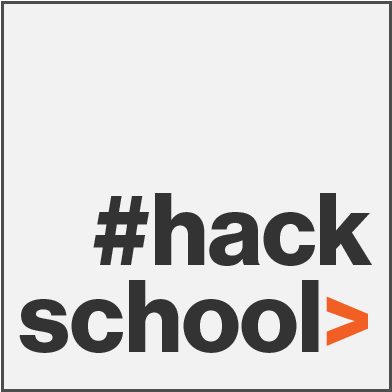 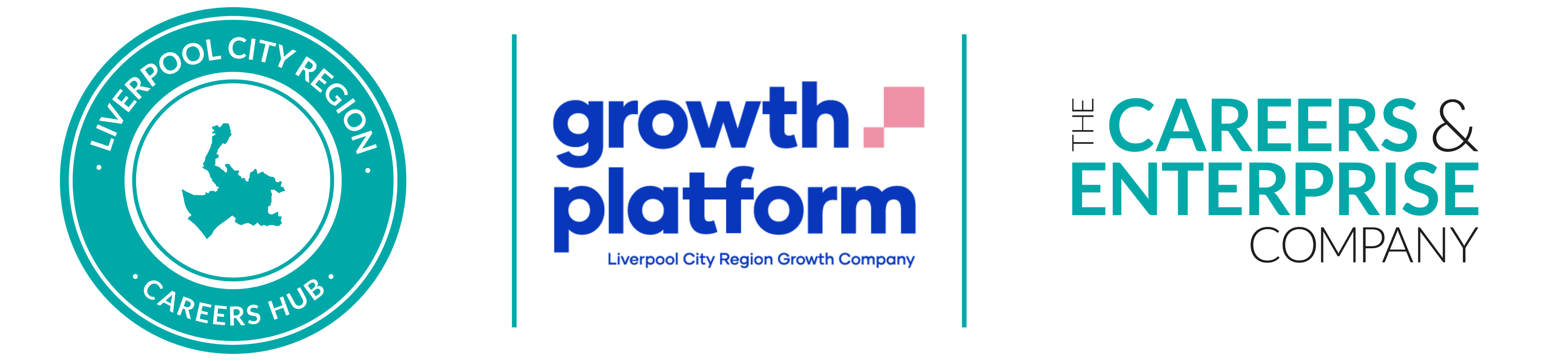 Pre work:
Tasks to complete to prepare you for the live session with Hack School

https://www.hackschool.co.uk
https://www.hacktv.co.uk/hacktv-launch-video/
Explore the Hack School website and watch the Hack TV launch video. 
In your own words, summarise what Hack School do. 


Soft skills are very important if you want a career in tech. 

What are soft skills? Come up with a definition and list as many examples of soft skills that you can think of. 


Next to each example, explain how your school subjects can help you to develop your own soft skills. 



For more tips on how to get involved in tech, check out Hack School’s supplementary notes in the student resources section of our website.
https://growthplatform.org/talent/careers-hub/creating-careers-2/
Questions to ask Hack School
Using what you have learned from your pre-work, come up with 3 questions you would like to ask. Is there anything you don’t understand or would like more information on? You may even come up with some questions as you hear Chris talk.

1. 

2. 

3.
Useful careers tips
Whilst listening, note down any inspirational or interesting advice that you hear which could help you on your careers journey 






Now head over to your Creating Careers Roadmap to evaluate today’s session…